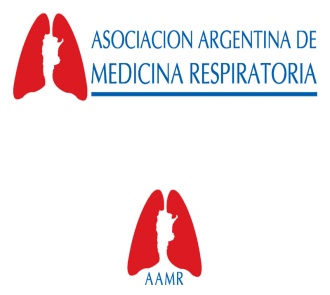 Región Patagonia





Evaluación de la función pulmonar en el Comahue. Diferencias entre la teoría y la práctica
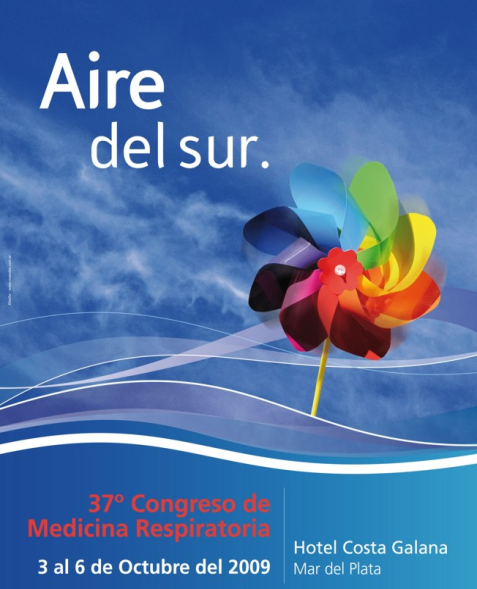 Coordinador
Dr Alejandro
Picone

Secretario
Dr Roberto Abouzed


Disertante
Dr Sergio Benitez
Sanatorio San Carlos
Bariloche - Rio Negro
Simposios Regionales
Nº 2
Domingo 4  
Octubre 2009
Autores:
Lorenzo,A. Benitez,S. 
Picone,A.
Objetivos
Describir conductas de los médicos no especialistas respecto de espirometrías.

2.   Comparar la interpretación espirométrica entre médicos no especialistas y resultados del laboratorio pulmonar.
Métodos
Encuesta diseñada por los autores dividida en tres partes:
24 encuestados, médicos clínicos generales y pediatras: registro de años de recibido y especialidad.
Preguntas generales vinculadas a la práctica médica con pacientes respiratorios
Informe de 6 estudios funcionales, con datos clínicos, curvas de flujo/Vol y datos numéricos de la espirometría.
Encuestados
Encuesta:
1-¿Tiene habitualmente a cargo pacientes sintomáticos
     respiratorios subagudos o crónicos?
Encuesta:   2- ¿Tiene habitualmente a cargo pacientes sintomáticos       respiratorios subagudos o crónicos?
IC: 0,24 - 1,16  p: 0,46
Encuesta: 3-En el caso de pacientes respiratoriossubagudos/crónicos, Ud:
Encuesta: 4-En el caso de los pacientes con EPOC, Ud:
Encuesta: 6-En el caso de los pacientes asmáticos, Ud:
El mayor problema respecto de obtener espirometrías se debe a:
Falta de adherencia del Paciente al método (Pediatras Vs Clínicos)	
RR: 1,46	(0,47-4,51)  -  p: 0,87
Distribución de Aciertos
Aciertos totales: 66,1%

Anomalía Obstructiva: 54%






Anomalía Restrictiva: 58%






Estudio dentro de límites normales: 100%
Distribución de Aciertos por Grado de Obstrucción:Obstructivos leves
Distribución de Aciertos por Grado de Obstrucción :Obstructivos Moderados
Distribución de Aciertos por Grado de Obstrucción: Obstructivos Severos
Distribución de Aciertos por Grado de Obstrucción: Obstructivos Muy Severos
Comentarios
La solicitud de la espirometría en asmáticos, EPOC y sintomáticos respiratorios crónicos fue realizada por los encuestados en un porcentaje menor del 50%.
La falta de la realización de la Espirometría en el 50% de los casos no es atribuible a la voluntad de los profesionales encuestados.
La interpretación de la espirometría se correlacionó con el informe del laboratorio pulmonar, solamente si se consideran incluídos los estudios con diagnóstico de compromiso funcional mixto. Se observó  solamente un 54% de coincidencias con el informe del  laboratorio cuando el diagnóstico fue de obstrucción. Sin embargo, si se adicionan los estudios obstructivos con mayor grado de severidad y caída secundaria de la CVF (informados en su mayoría como mixtos por los médicos no especialistas) la coincidencia con los especialistas es del 97%. Es decir que los médicos no especialistas parecen reconocer la anomalía obstructiva en estos casos, pero la encuadran en compromiso funcional mixto.